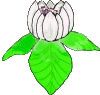 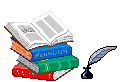 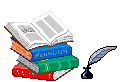 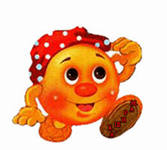 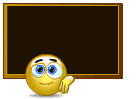 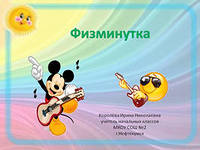 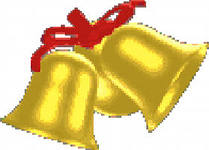 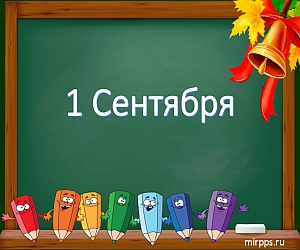 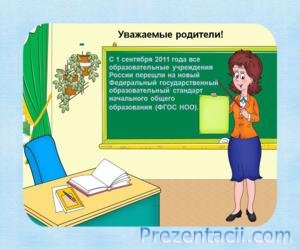 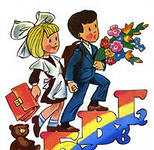 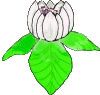 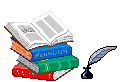 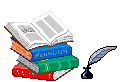 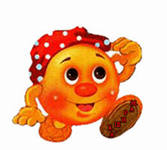 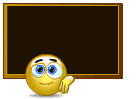 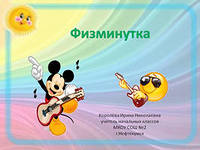 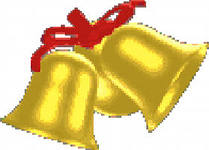 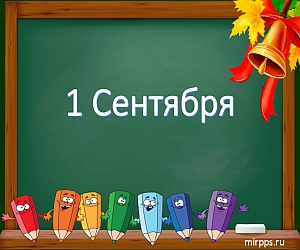 Сергіту сәті
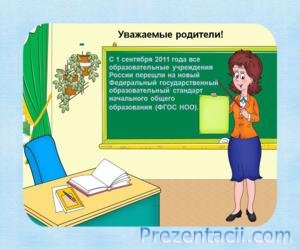 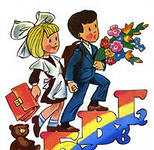